El Salvador Ecological Forecasting II
Utilizing NASA Earth Observations to Predict Deforestation and Forest Degradation in El Salvador
Britta Dosch (Project Lead)
Rebekke Muench
Garrett Kidd
Jacob Patrick
Labreshia Mims
Amy Wolfe
Objectives
Develop methodology for monitoring and forecasting ecological change in study area
Delineate Land Use/Land Cover (LULC) dominate tree species, agriculture and pastoral plots, and urban development
Identify patterns in LULC changes, specifically looking at changes forest cover
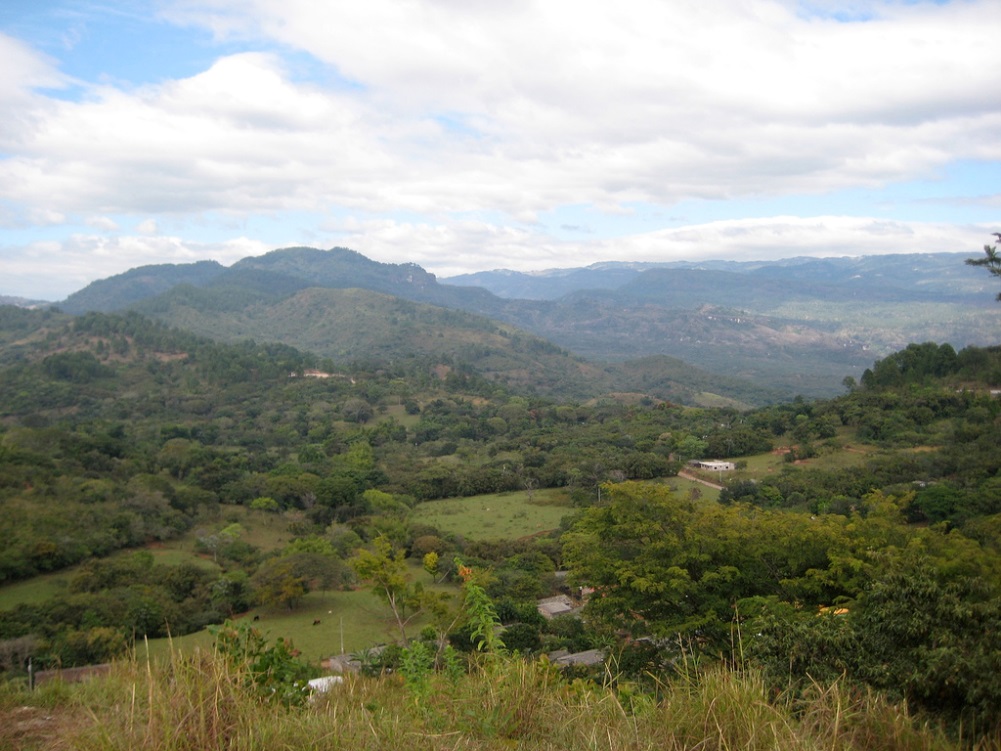 Image Credit: Allison Keller
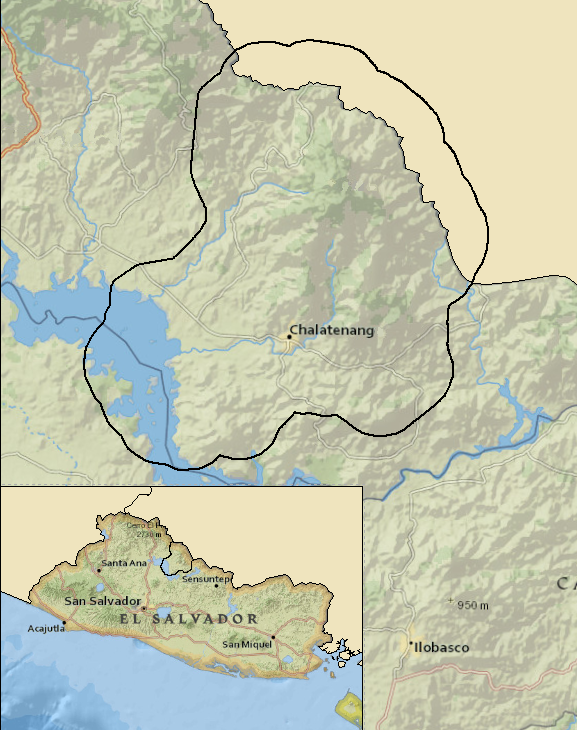 Study Area
La Mancomunidad 
La Montañona, Chalatenango, El Salvador
Study Period
1986-2015 Dry Season
Community Concerns
El Salvador  population density and deforestation 
Subsistence farmers rely on forests for ecosystem services
The pine oak forest is threatened by encroachment
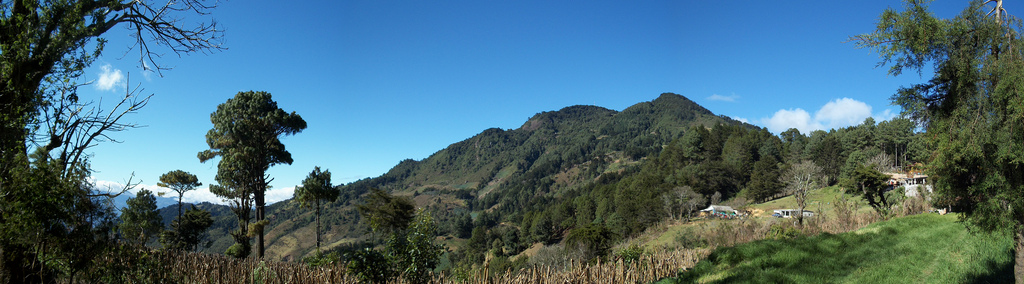 Image Credit: Otto Rodriguez
Partner Organizations
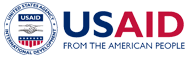 USAID El Salvador Mission 
The Earth Institute, Columbia University
Agroforestry for Biodiversity and Ecosystem Services 
(ABES Project)
Ministerio de Medio Ambiente y Recursos Naturales (MARN)
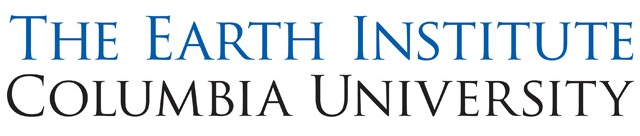 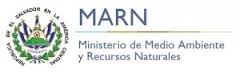 Image Credits: USAID, MARN, The Earth Institute
Methodology
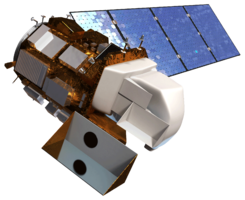 Landsat CDR 4/5 & 8
ABES Project Field Survey
MARN
USAID GeoCenter
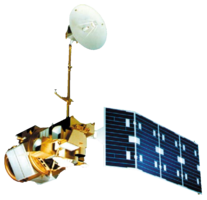 Landsat 8
Landsat 4/5
Methodology
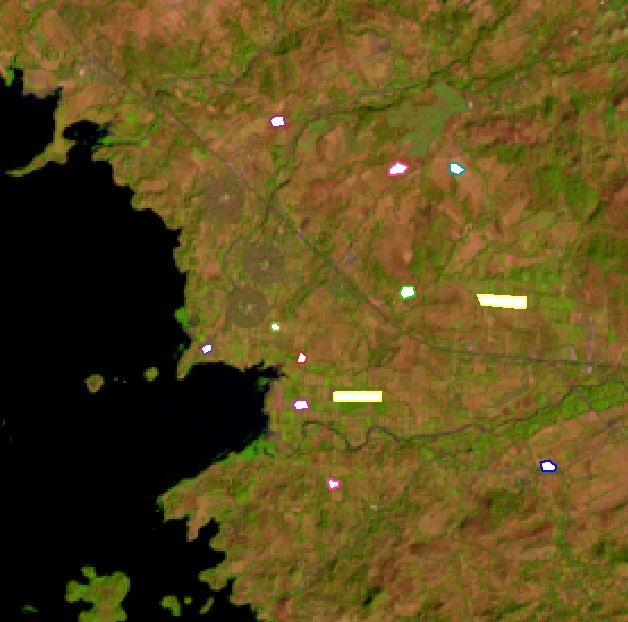 Landsat scenes
QuickBird and RapidEye imagery
Training sites created in ArcGIS
[Speaker Notes: Landsat Scenes clipped using Google Earth Engine (GEE) Code Editor
QuickBird and RapidEye imagery resampled in ArcGIS to fit resolution of Hansen and Landsat data
Hansen dataset clipped to QuickBird extant
Training sites created in ArcGIS]
Methodology
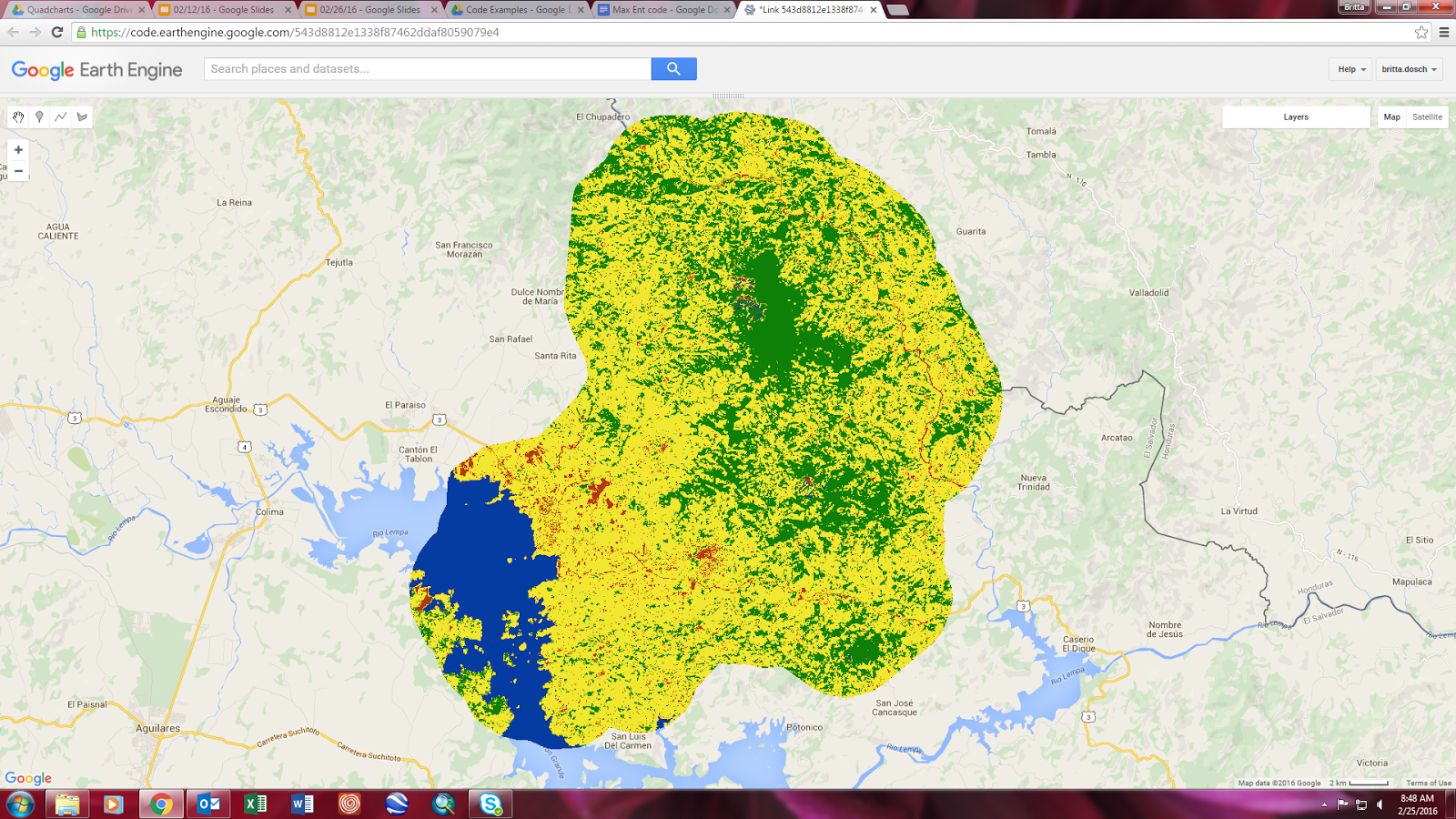 Maximum entropy and random forest classification
Accuracy assessment
[Speaker Notes: Maximum entropy and random forest classification
Accuracy assessment preformed using RapidEye imagery and Landsat comparison]
Methodology
LandTrends historical land change patterns and forecasting model 
RFI accuracy checked with field surveys, RapidEye, and GeoCenter imagery
Conclusions
Errors/ Uncertainties
Moving Forward
Advisors
Dr. Kenton Ross, NASA DEVELOP National Program
Emily Adams, NASA DEVELOP National Program
Partners
La Mancomunidad La Montanona, Chalatenango
Ministerio de Medio Ambiente y Recursos Naturales (MARN)
Contributors
The Earth Institute, Columbia University (ABES Project)
Previous contributors from Fall 2015 - Jordan Ped, Courtney Duquette, Clarence Kimbrell, Susannah Miller, and Stephen Zimmerman